Trivselregler - Kurdiska
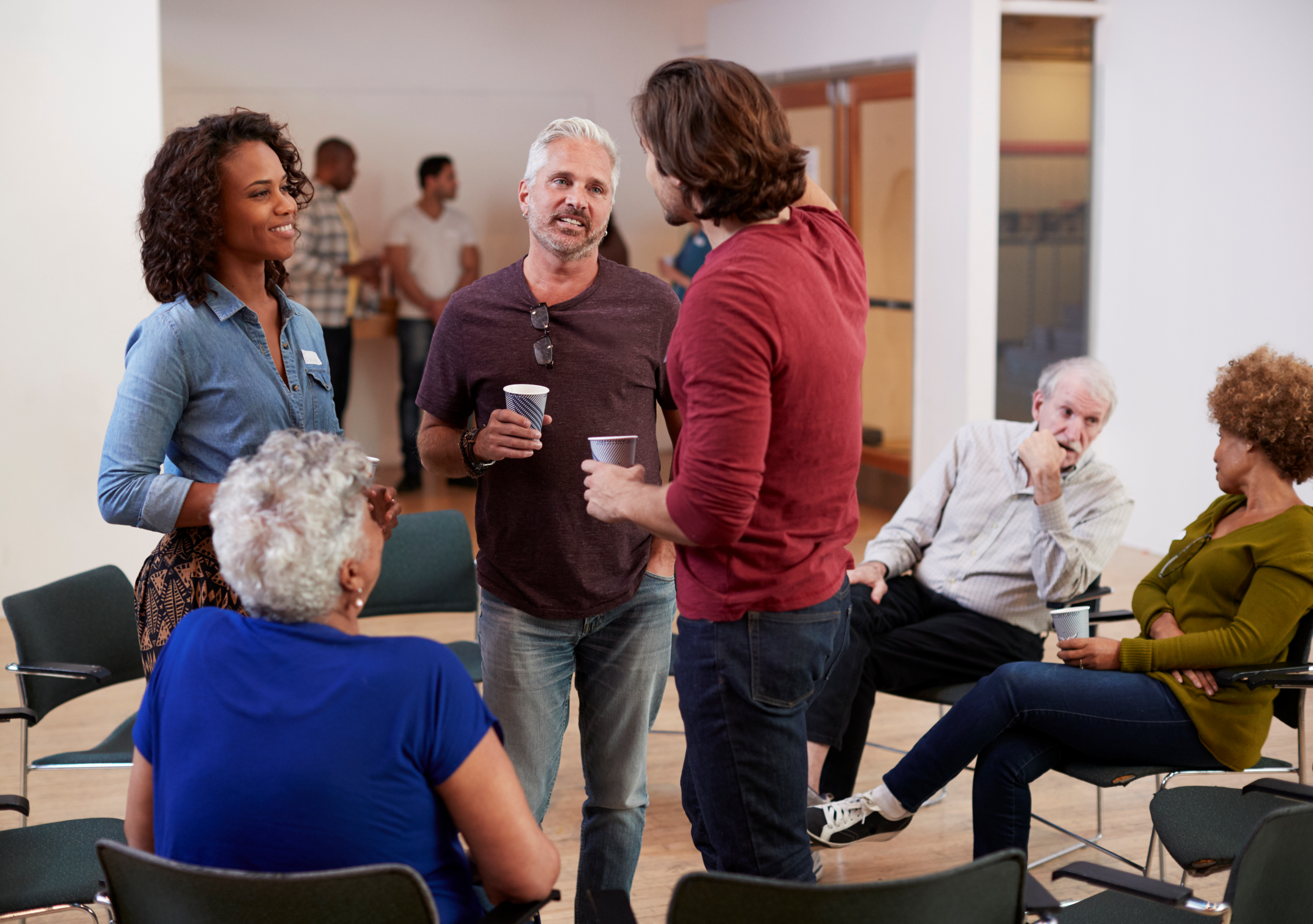 Hej och välkommen hit!
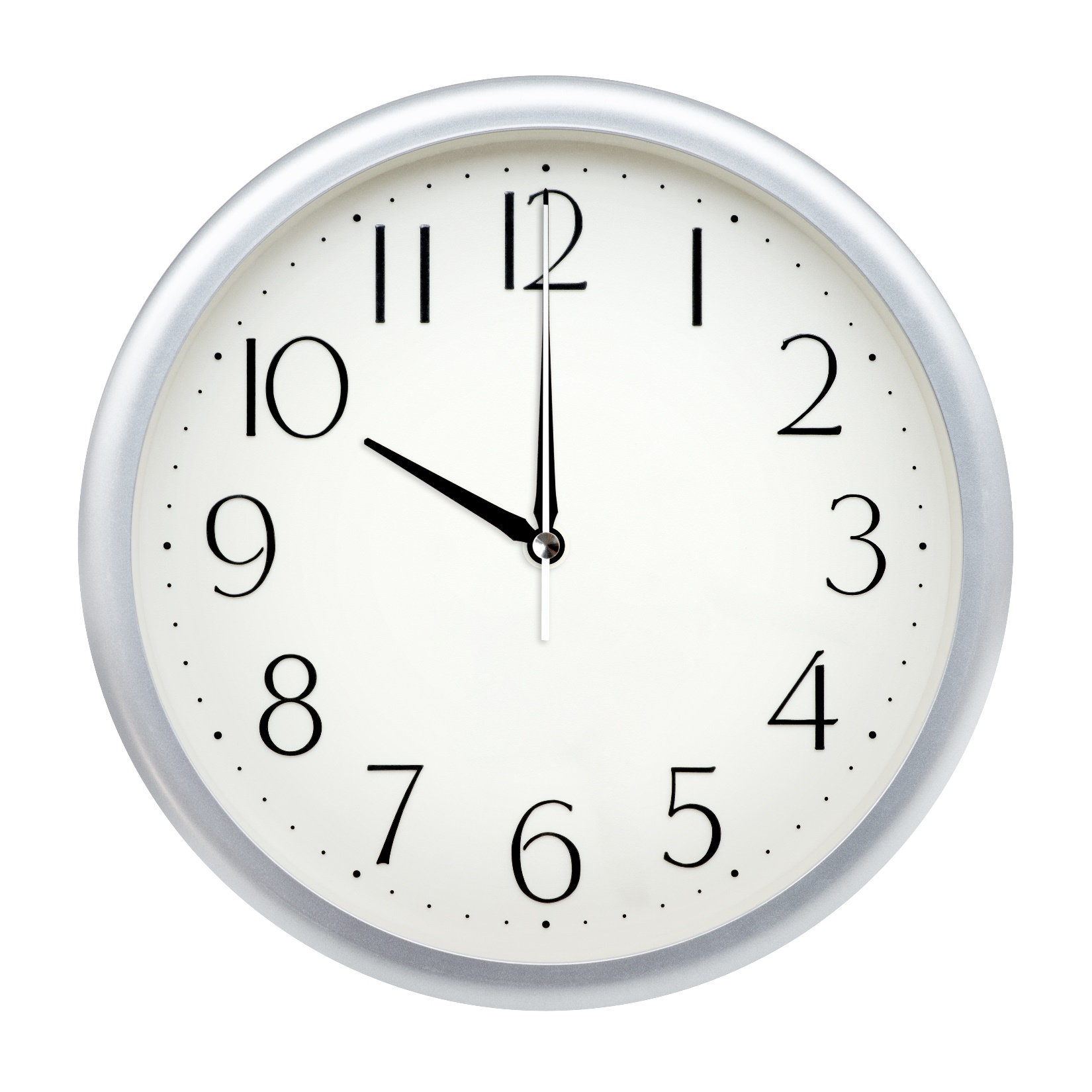 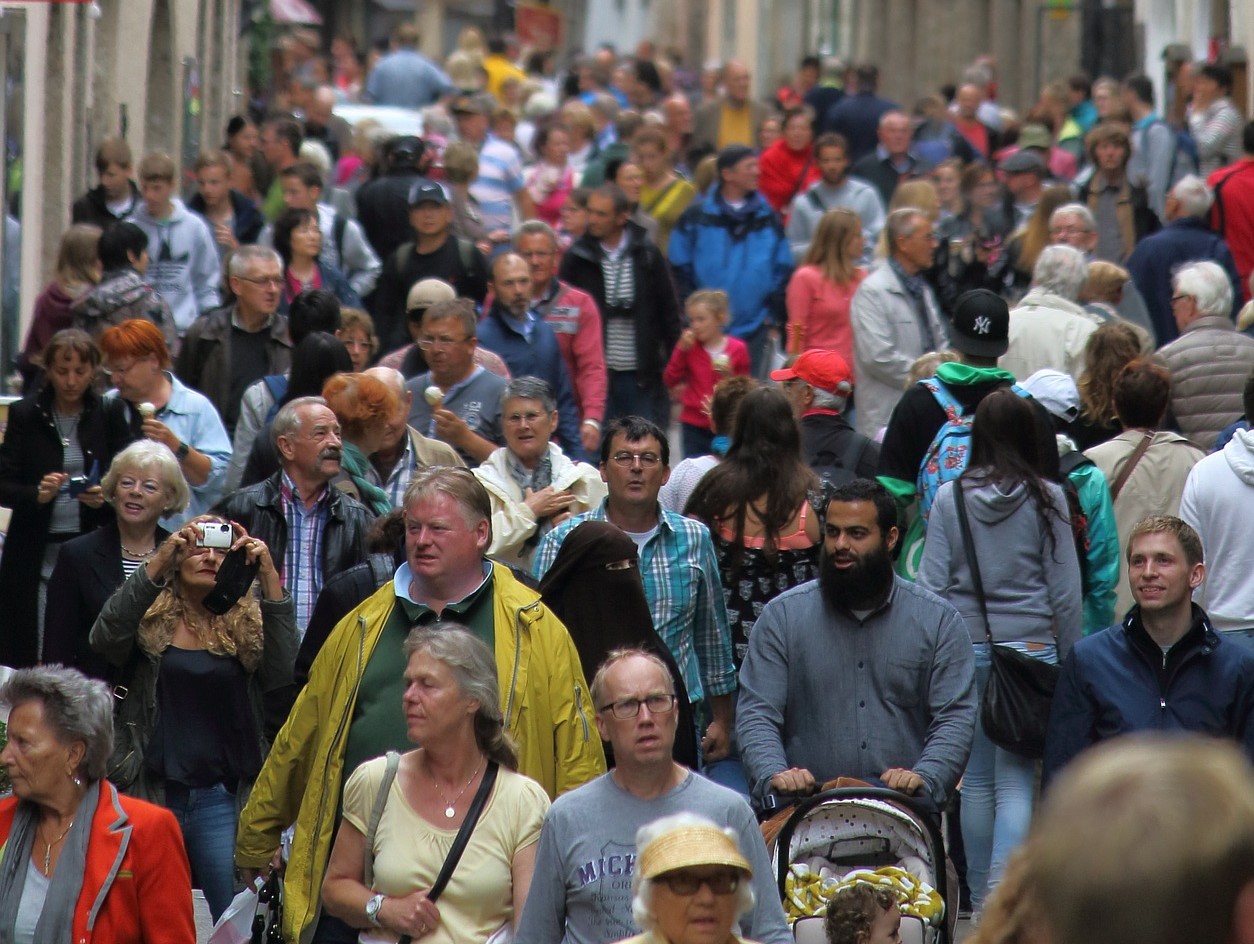 Respektera alla
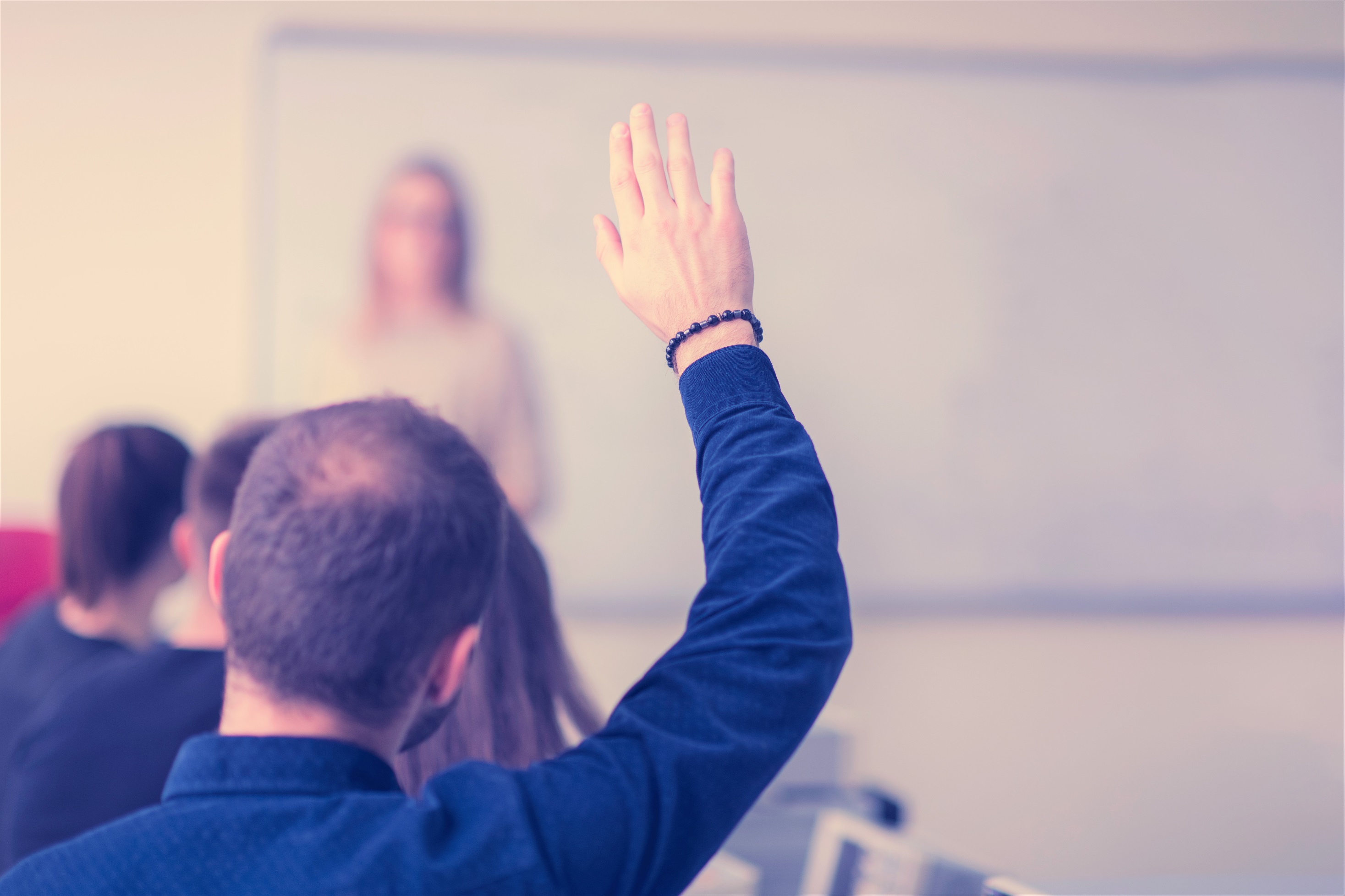 Lyssna på varandra
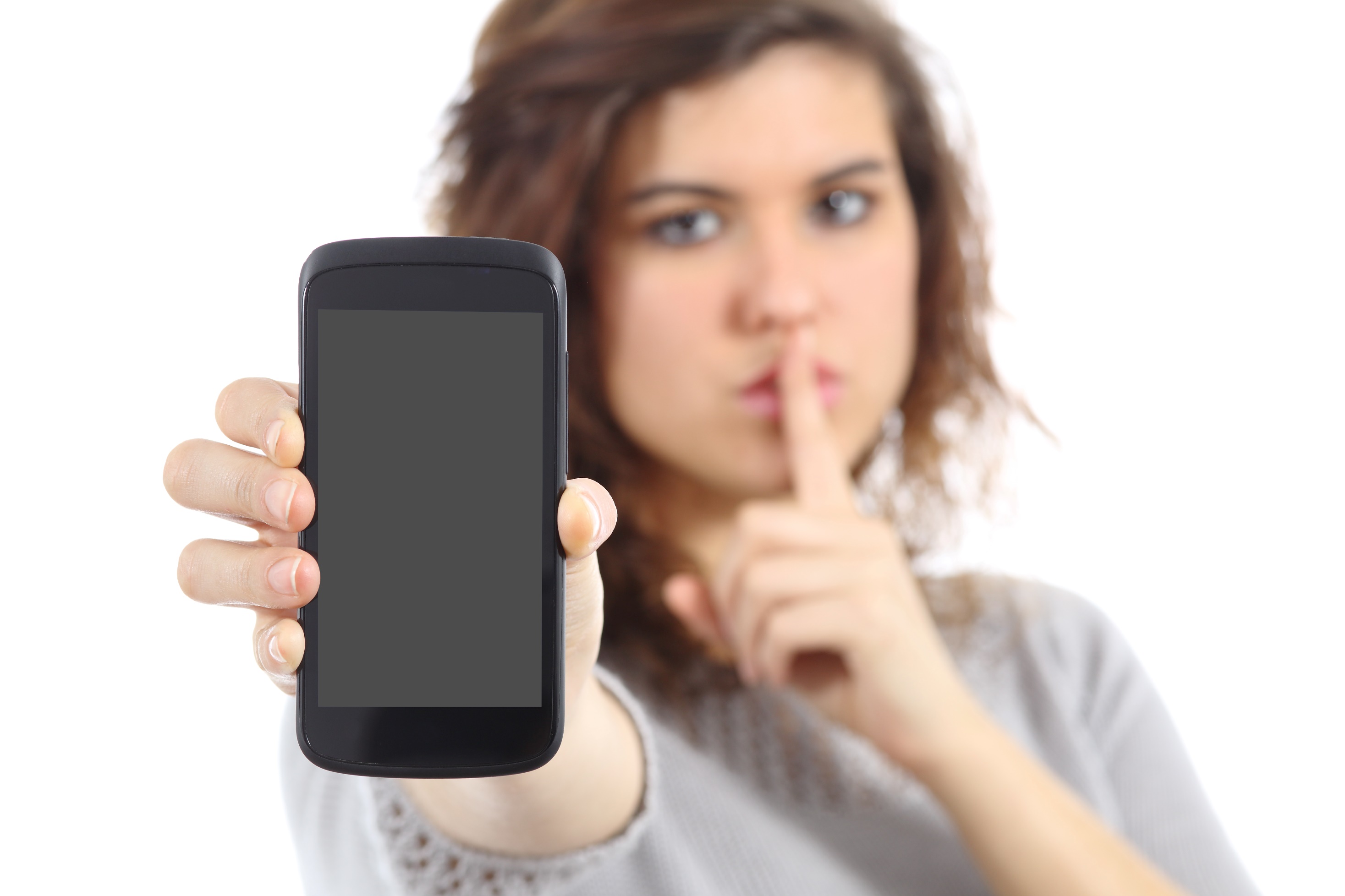 Inget ljud på mobilen
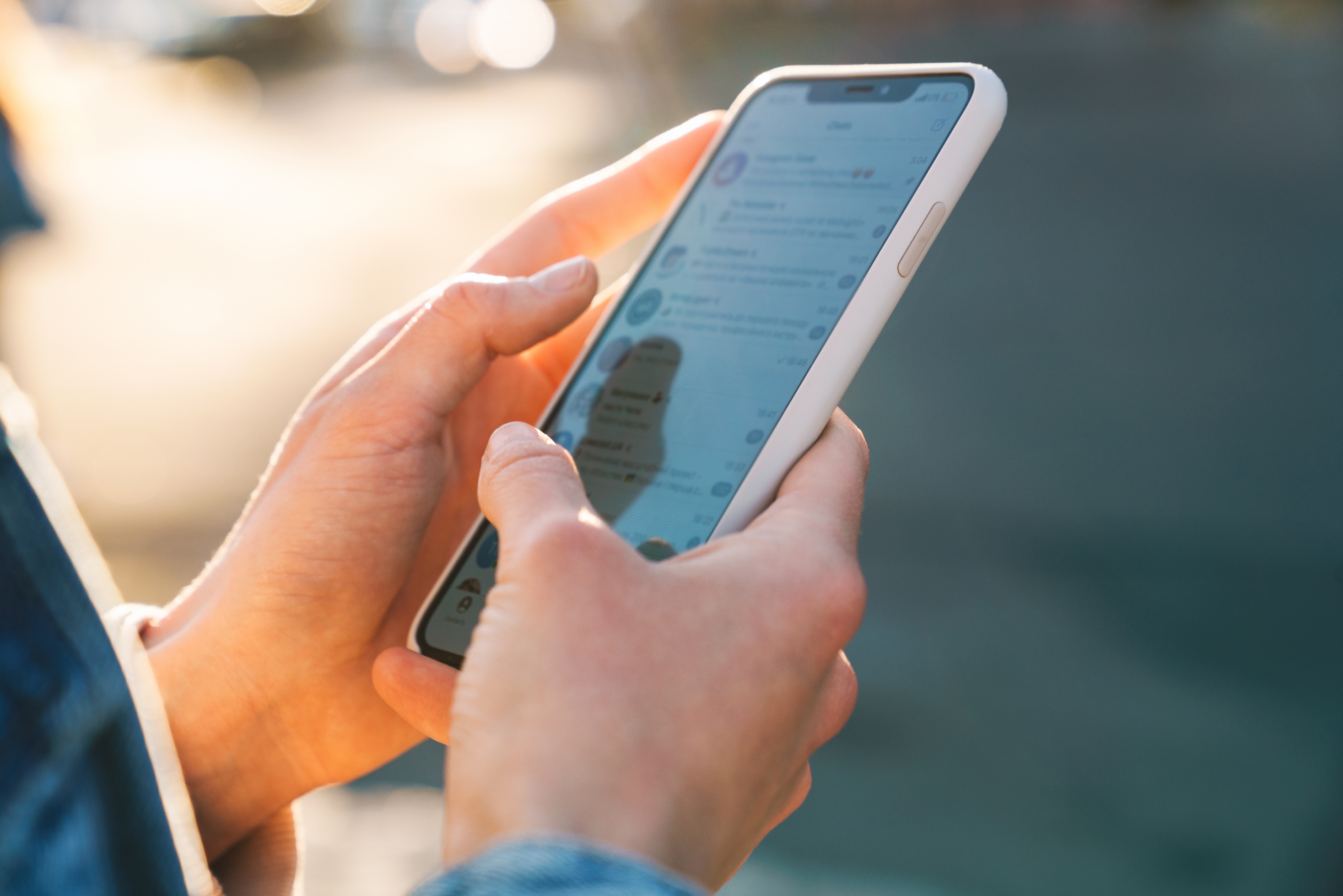 När du inte kan komma hit
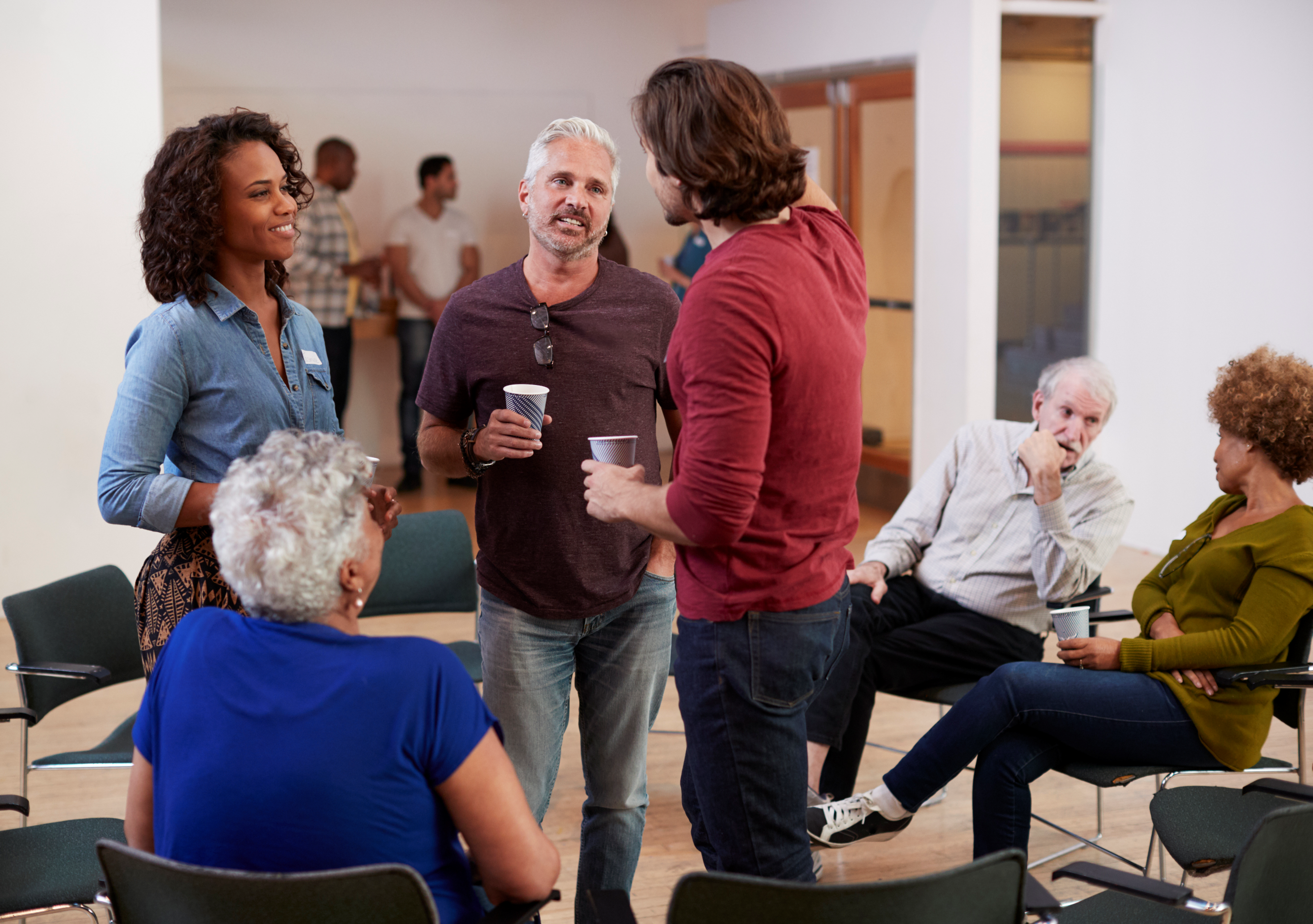 Tack för att du lyssnat! Och än en gång – välkommen hit!